Yabancıotların Yok Edilmesi
Yakılarak yok edilirse, doğal düşmanların ve birçok tozlayıcı böceğin yok edilmesine de neden olacağından sakıncalıdır.
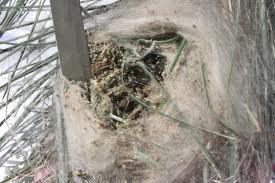 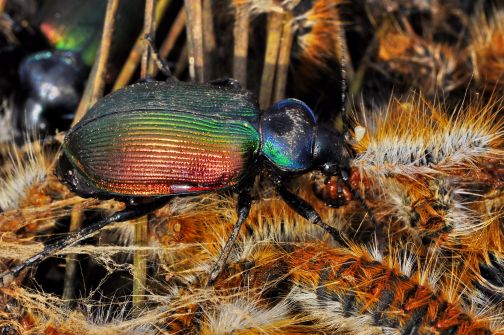 Dayanıklı Bitki Tür ve Çeşitlerin Yetiştirilmesi
Kültür bitkisi çeşitlerinin aynı zararlıdan etkilenmesi farklıdır. 
 Bu farklılığın nedeni çeşitlerin söz konusu zararlıya karşı gösterdikleri dayanıklılığın farklı olmasından kaynaklanır.
Dayanıklı çeşit yetiştirerek zararlıdan korunmak mümkün. 
“Yaban mersi”nin de ıslah çalışmaları ile daha verimli ve zararlılara daha dayanıklı çeşitler geliştirilmiştir. Yaban Mersini ılıman iklim kuşağına adapte olmuş bir meyve türü olup, botanik olarak gerçek üzümler gurubunda yer almaktadır.
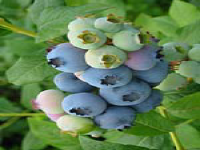 Diğer bir örnek ; Amerikan asmasının üzerine Avrupa asma aşılanmasıdır.
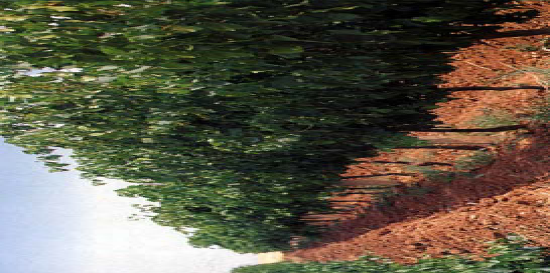 Fidelerde aşılama, sonuca daha hızlı ulaşmaya destek olması açısından önemlidir. Böylece zararlıların etkilerinden daha hızlı kurtulma olası olur.
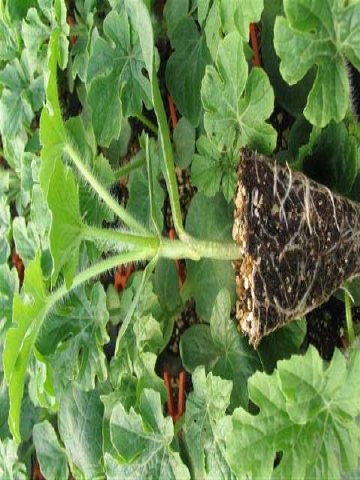 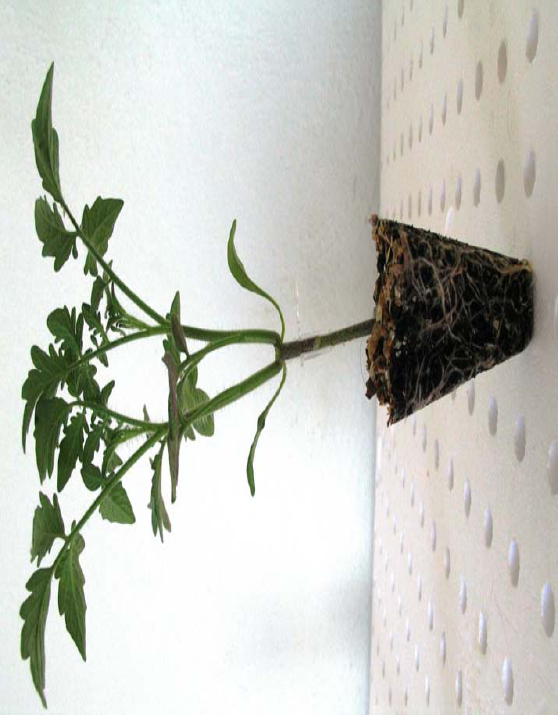 Dayanıklılık; fiziksel ve biyokimyasal faktörlerden kaynaklanır.
Tercih olunmama
 
 Antibiosis 

 Tolerans
1.Tercih olunmama:
Beslenme 
 Yumurta bırakma 
 Sığınma davranışları gösteren zararlıların bazı kültür bitkilerini tercih etmemesidir.
Zararlılar tarafından tercih edilmeyen kültür bitkileri, böylece zararlılara karşı dayanıklılık gerçekleştirmiş olur.
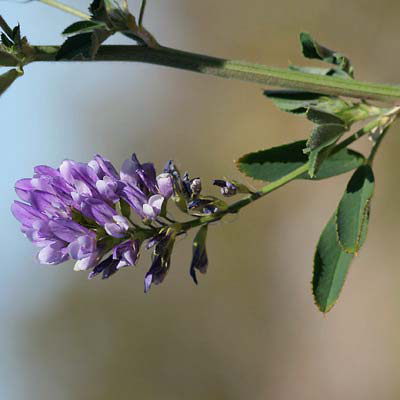 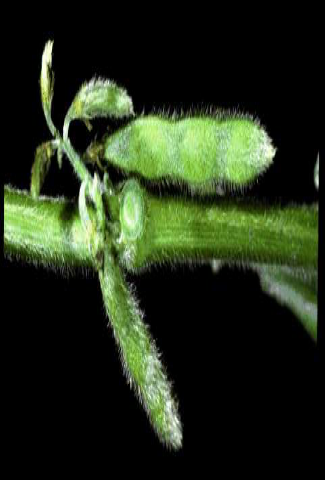 Tüylü yapraklı; pamuk, soya fasulyesi ve yonca cicadellid’lere karşı dayanıklıdır.
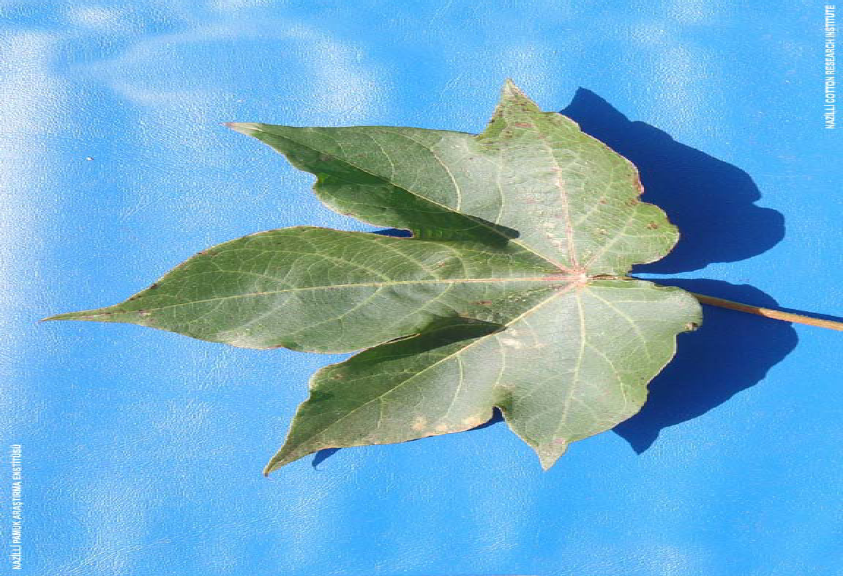 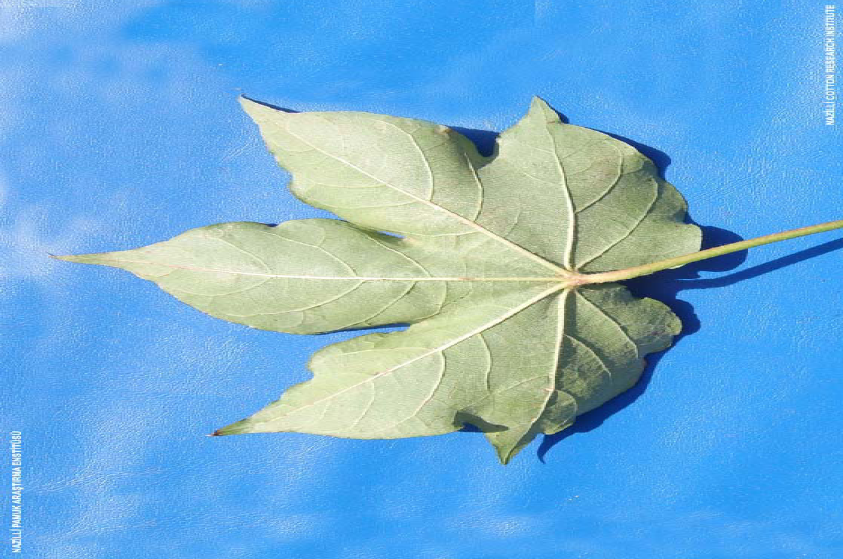 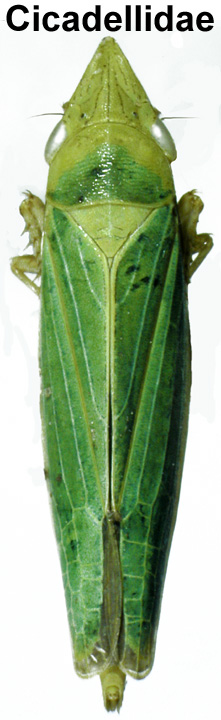 Kabuğu kalın ve sert olan “karafındık” Fındık kurdu tarafında pek tercih edilmez. Buda beraberinde dayanıklılığı getirmektedir.
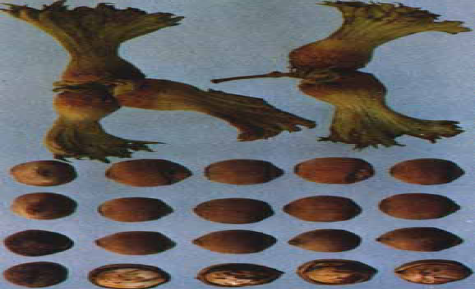 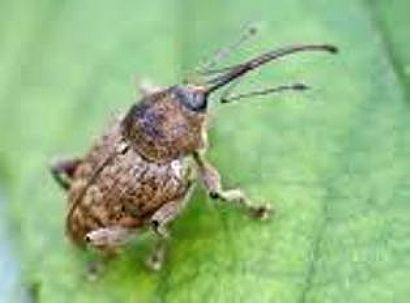 2. Antibiosis
Bir bitki çeşidinde; 

Özel zehirli billeşiklerin bulunması 
Besin maddelerinin yeterince bulunmaması 

sonucu zararlıların biyolojik faaliyetlerini olumsuz yönde etkilenmesi ile ortaya çıkan dayanıklılıktır.
Antibiyosis de zararlı ile bitkinin etkinliği bir aradadır ve bu ilişki neticesinde dayanıklılık meydana gelir.
Limondaki eterik yağlar Ceratitis capitata yumurtalarının açılmasına izin vermez.
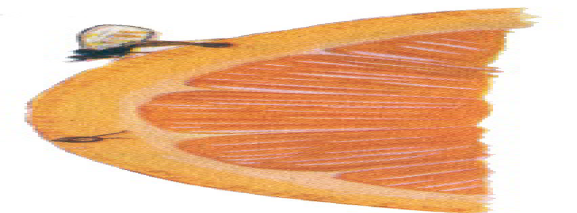 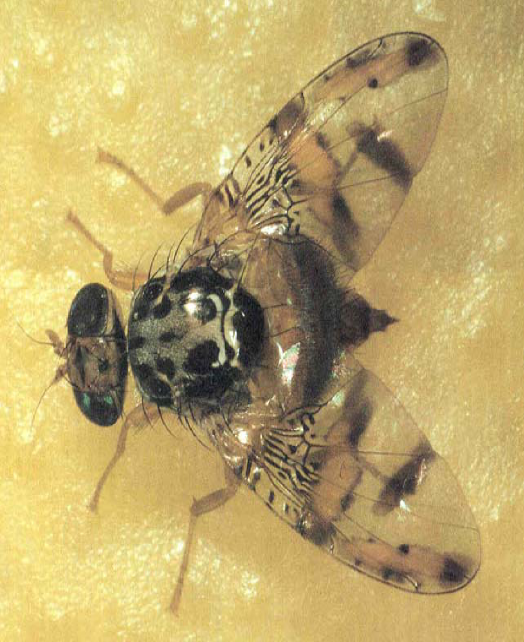 Solanaceae familyasına ait bitkilerde demisin ve tomatin adlı glikozitlerin miktarı dayanıklılığı sağlamaktadır. 

Bu maddelerce zengin Solanum cinsine bağlı yabani bitkilerle melezlemer sonucu Patates böceğine dayanıklı çeşitler geliştirilmiştir.
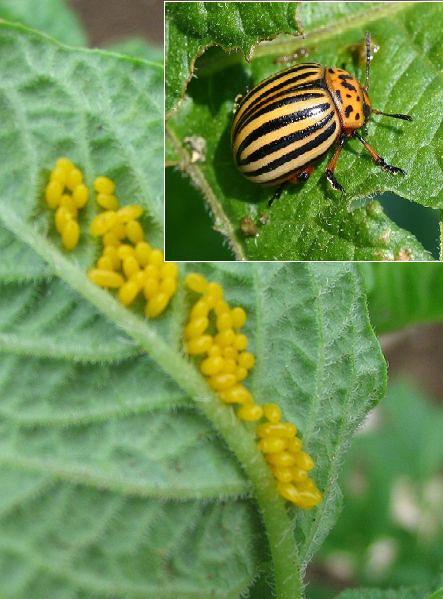 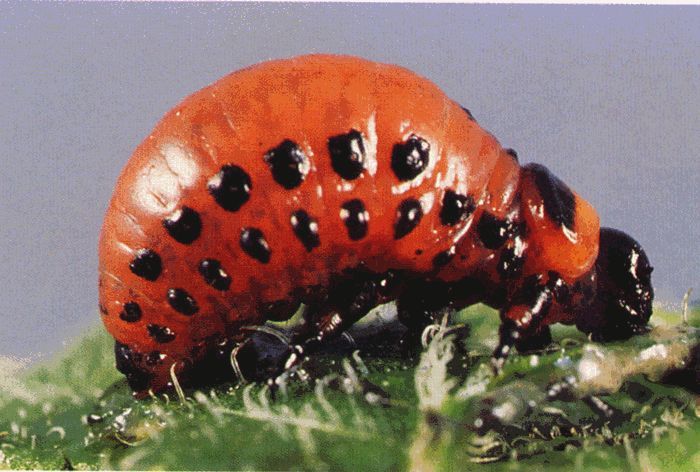 3. Tolerans
Bitkilerin;  
Zararlıların saldırılarına karşı koyma,
 Zarar gören dokularını tamir etme, gibi yeteneklerine tolerans adını verebiliriz.
Toleranslı bitkiler zararlıların olumsuz etkilerini;  

En düşük düzeye indirirler, 
 Canlı ve kuvvetli kalarak fizyolojik faaliyetlerini sürdürürler.
Toleransta “bitkinin etkinliği” daha fazladır. Bu nedenle antibiyosisten daha farklıdır.
Bitkide dayanıklılığa etki eden faktörler; 
a) Bitkinin morfolojisi ve anatomisi 
b) Bitkinin biyolojisi 
c) Bitkinin biyokimyasal yapısı 
d) Çevre faktörleri
a) Bitkinin morfolojisi ve anatomisi 

	Bitki dokularının zararlının ihtiyaçlarını karşılayacak bir yapıda olmamasının neticesinde ortaya çıkan bir dayanıklılıktır.
Crapone, Beseler, Lyngby; yulaf çeşitlerinin dokuları sert olduğu için Oscinella frit larvalarının salgılarından etkilenmezler.
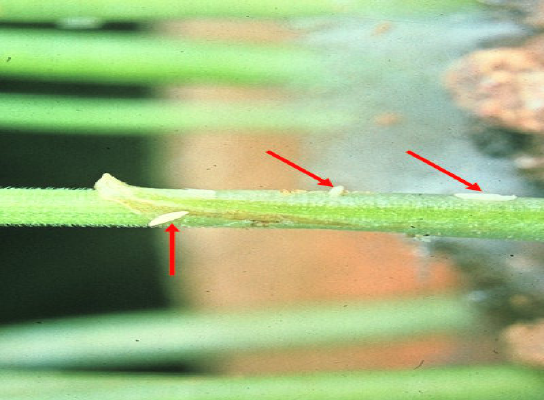 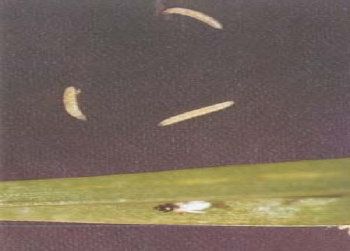 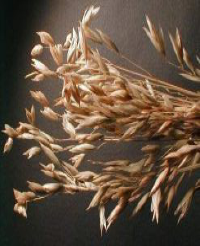 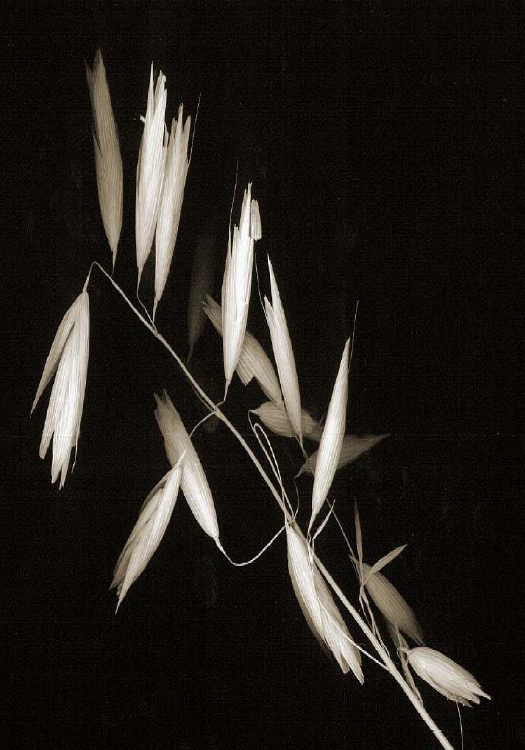 Kara fındık ve kara sivri fındık; fındık kurdundan az etkilenirler.
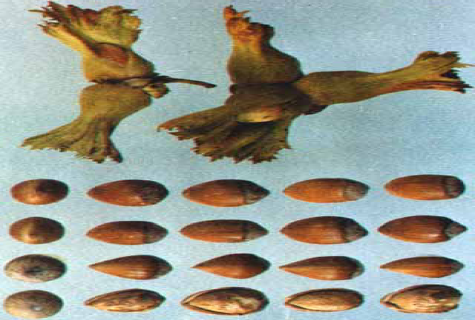 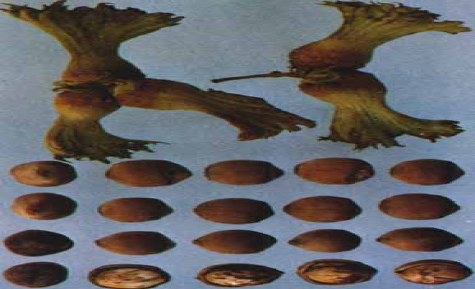 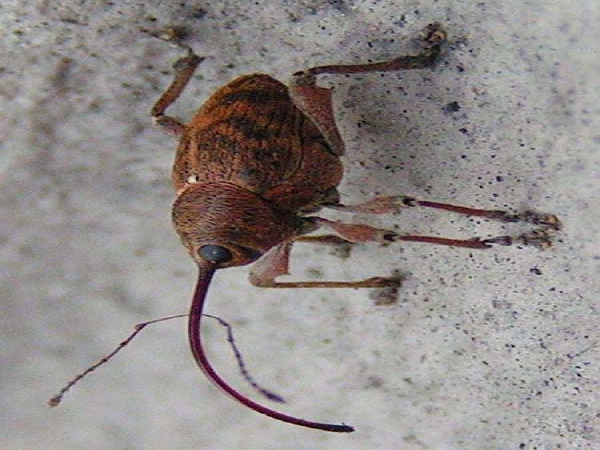 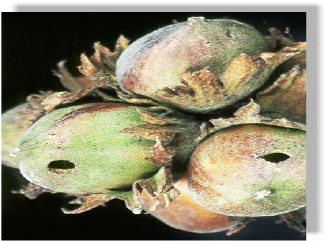 Kuvvetli ve gür yetişmiş bitkiler böceklerin saldırısına daha az uğrarlar. 
 
İri yapılı melez mısıra; mısır kurdu Ostrinia nubilalis daha az yumurta bırakmaktadır.
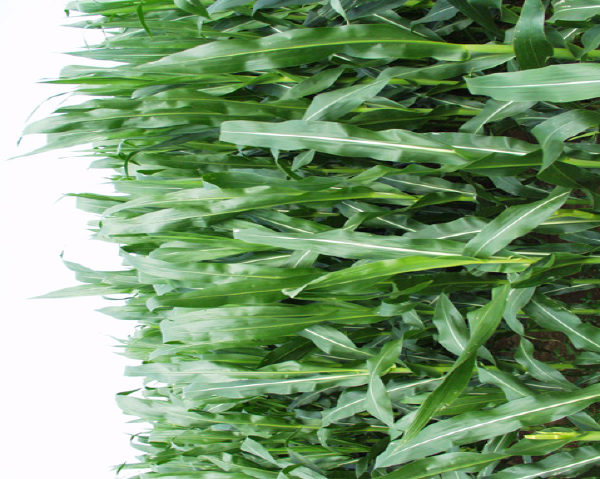 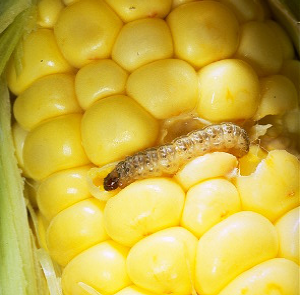 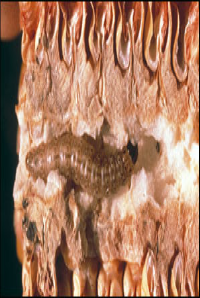 b)Bitkinin Biyolojisi

■ Bitkinin yaşı önemlidir.

■ Bitkilerin erkenci ya da geçcil olması önemlidir.

■ Bitkilerin zarar gören kısımlarını onarması ya da yeni organlar meydana getirmesi dayanıklılık oluşumunu sağlar.
c)Bitkinin biyokimyasal yapısı

■ Bitkiler zararlıları cezbedici veya kaçırıcı bazı tat ve koku özelliğine sahiptirler.

■ Crucifereae familyası bitkilerinin içerdiği sinigrin ve sinelbin gibi glikozitler Pieris spp. için cezbedicidir.

■ Yabani bir bitki olan Solanum demissum Lindl.’un içerdiği 
demisin ve tomisin patates böceğinde zararlı etkiye sahiptir.

■ Bir bitkinin herhangi bir zararlıya karşı dayanıklılığı,taşıdığı genlerle kontrol edilir ve kalıtsallaşır.

Bu genler bitkide bazı morfolojik ve anatomik özelliklerin oluşmasını sağlamaktır. Örnek:Bacillus thuringiensis Berl.
d)Çevre Faktörleri

■ SICAKLIK

■ NEM

■ IŞIK 

■ TOPRAK
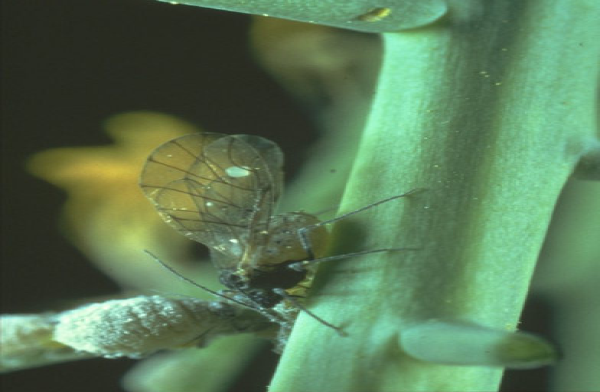 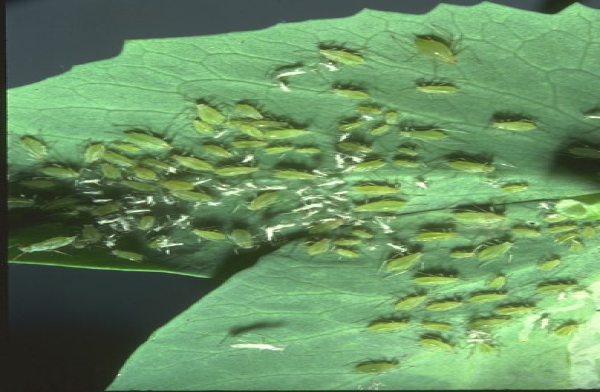 Acyrthosiphon pisum (Bezelye yaprakbiti)
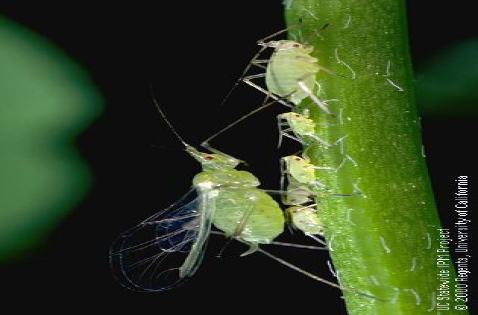 Brevicoryne brassicae L. (Lahana yaprakbiti)
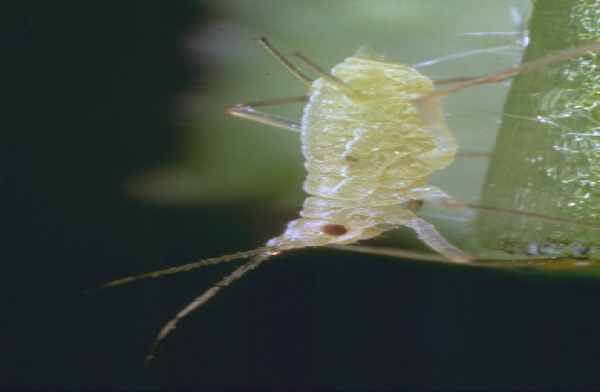 Acyrthosiphon pisum Harr. (Bezelye yaprakbiti)
Macrosiphum euphorbiae (Patates yaprakbiti)
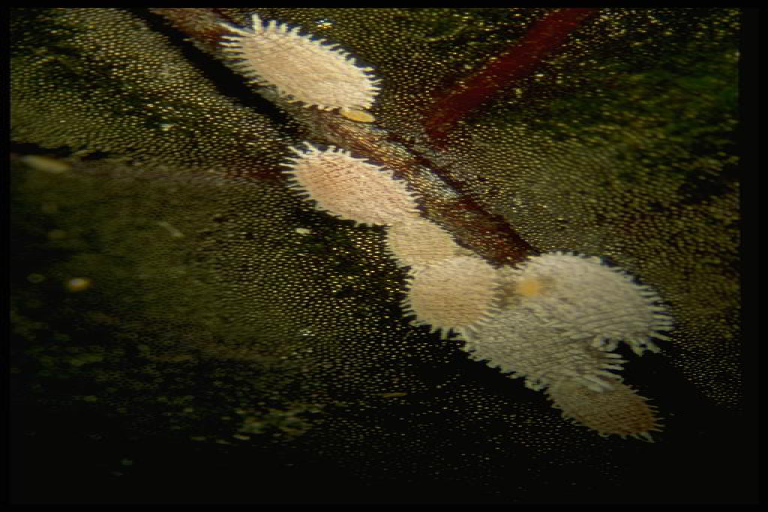 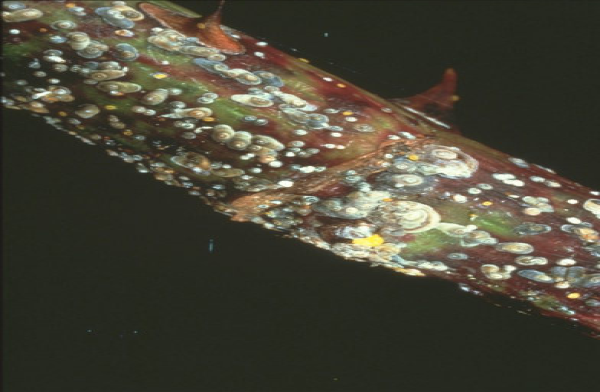 Quadraspidiotus perniciosus(Comst.)
Sanjose kabuklubiti
Planococcus citriRisso (Turunçgil unlubiti)
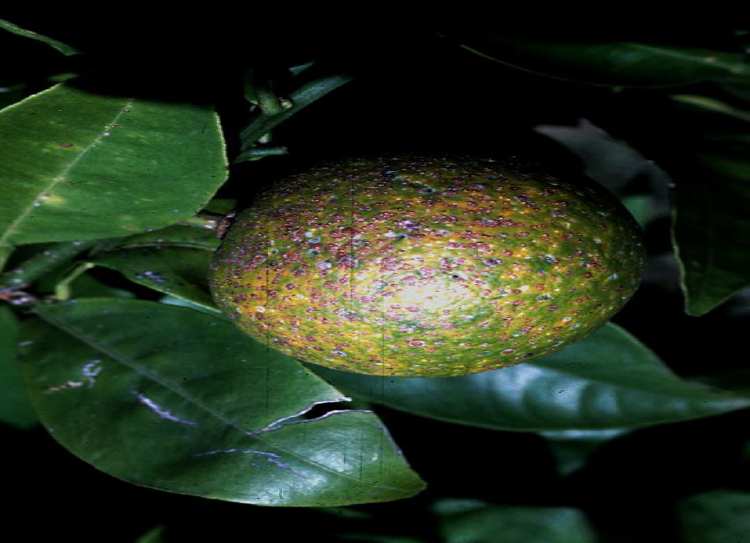 ■ Kabuklubitler ve unlubitler nemli ortamdan hoşlanırlar ve buralarda 
daha fazla zarar meydana getirirler.
A. aurantii (Turunçgil kırmızı kabuklubiti)
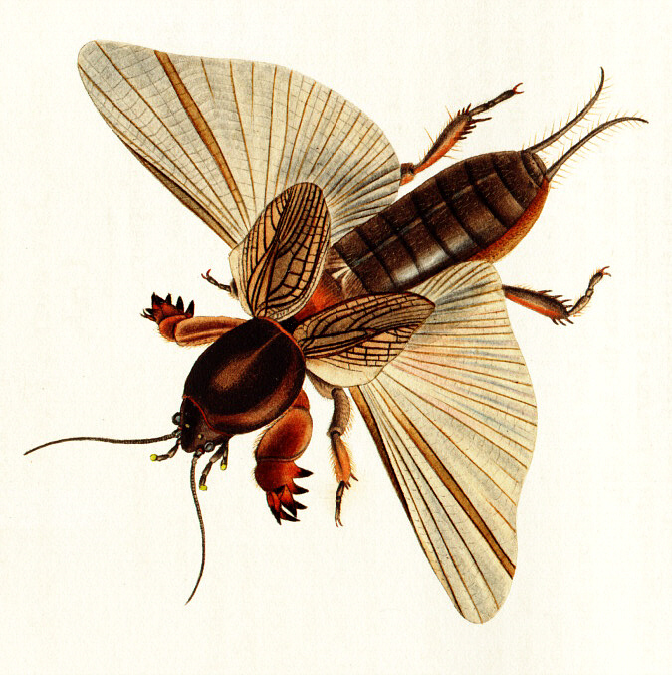 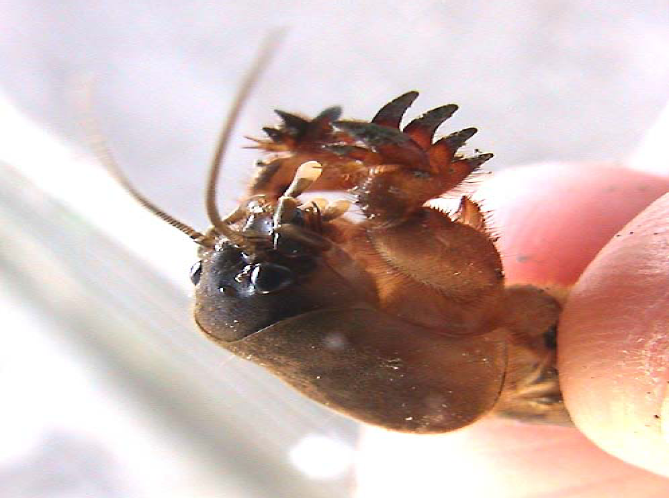 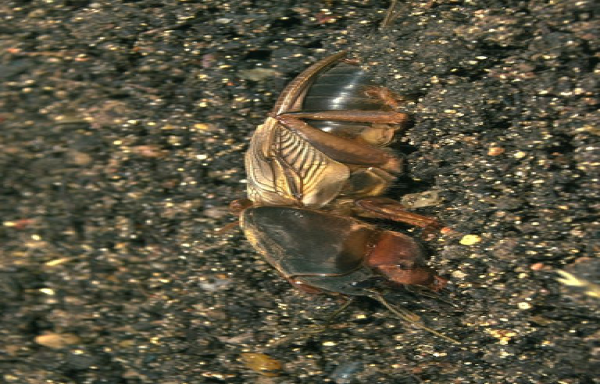 Gryllotalpa Gryllo gryllotalpa 
(Dana burnu)
Ülkemizde yaygın olarak bulunan Gryllotalpa gryllotalpa 
 (Dana Burnu)’da geceleri aktiftir.
Işık bitkilerin morfolojik ve kimyasal yapılarında meydana 
getirdiği değişiklerle bitkiler üzerine etkilidir.

■ Toprak ise içerdiği mineral besin maddelerinin varlığı ile 
bitkilerin büyümesini, gelişmesini, gür veya cılız olmasını 
doğrudan etkilediği için dayanıklılığın oluşmasında önemli bir
etkendir.

■ Zararlılara karşı dayanıklılık gösteren bitki çeşitlerinden bazı örnekler ise şunlardır:
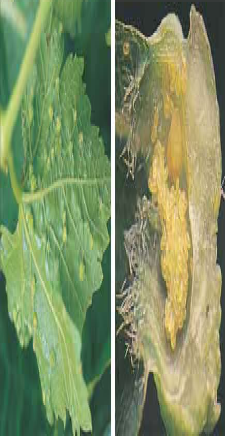 Viteus vitifolii 
(Bağ flokserası)’na karşı
Amerikan asması çeşitleri üzerine yerli 
çeşitler kombine edilebilir.
Viteus vitifolii(Bağ flokserası)
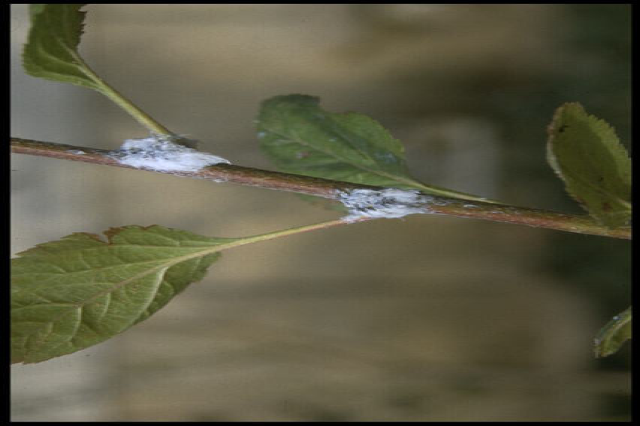 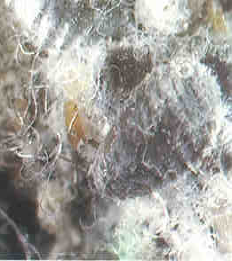 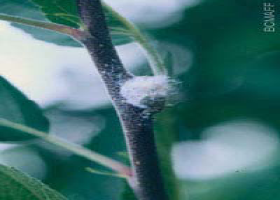 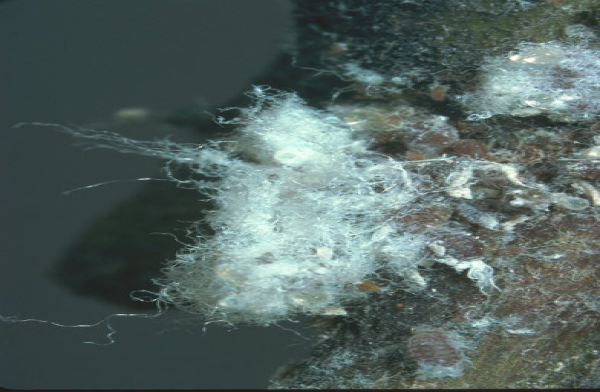 Eriosoma lanigerum(Elma pamuklubiti)
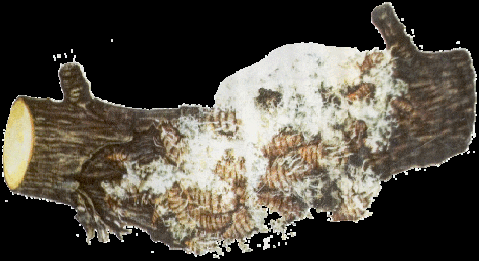 Elma pamuklu bitine dayanıklı 
elma çeşidi olarak Amasya 
elması kullanılabilir.
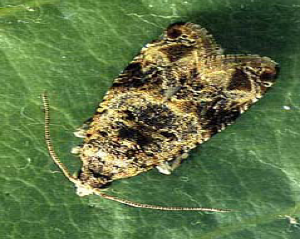 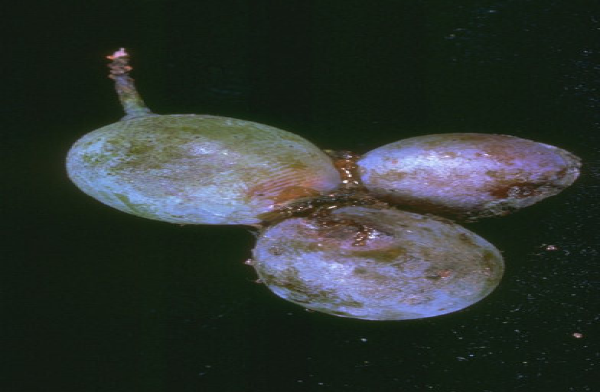 Lobesia botrana L.(Salkım güvesi)
Lobesia botrana L. (Salkım güvesi)’ne dayanıklı bitki çeşidi olarak seyrek daneli üzüm çeşitleri kullanılabilir.
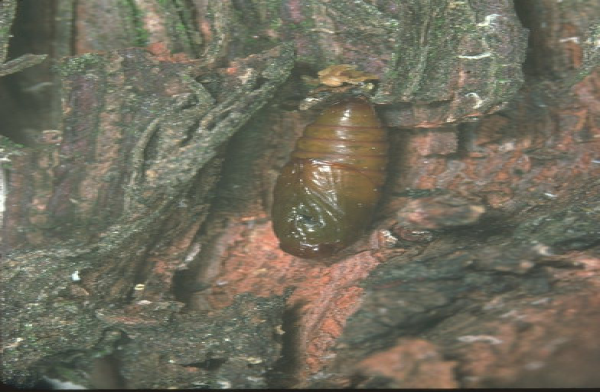 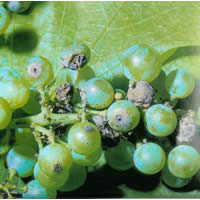 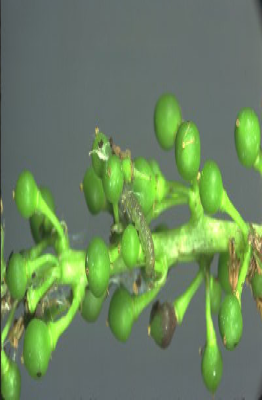 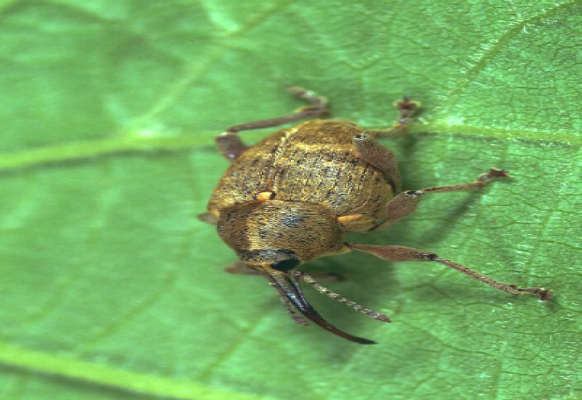 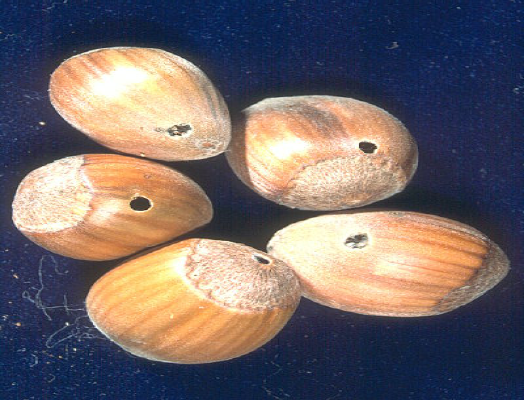 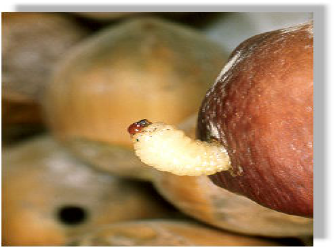 ■ Kültürel önlem olarak bahçenin 
çapalanması topraktaki pupaların 
öldürülmesini dolayısıyla fındık kurdu  popülasyon yoğunluğunun azalmasını  sağlar.
■ Dayanıklı çeşit olarak ise kara ve kara sivri fındık çeşitleri kullanılabilir.
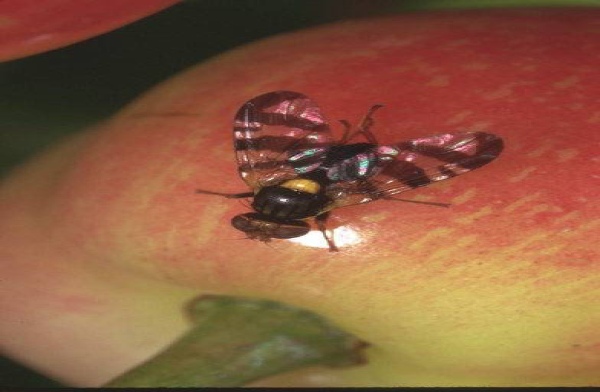 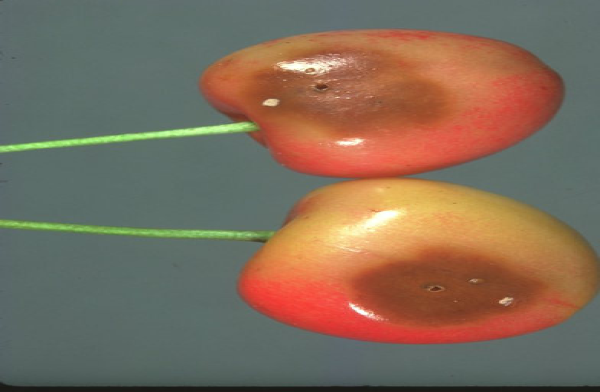 Kiraz sineğine karşı kültürel önlem olarak, pupaların öldürülmesi amacıyla sonbaharda kiraz  bahçeleri derince sürülmelidir. 
■ Kurtlu kirazlar toplanarak derince gömülmelidir.
■ Erkenci ve dayanıklı kiraz yetiştirilmelidir.
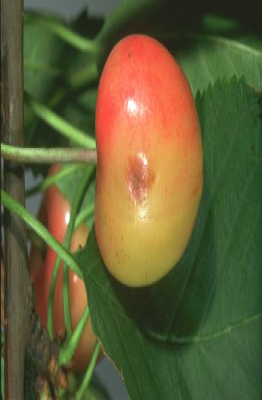 C.Ekim ve Dikim Zamanın Ayarlanması
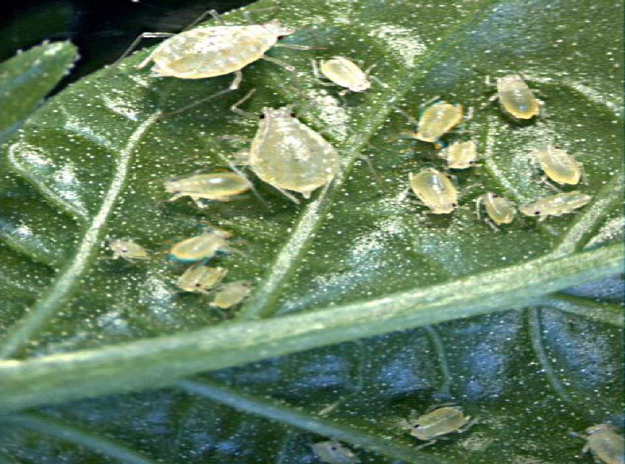 Zararlılar ile bitkilerin fenolojik dönemleri arasında bir  ilişki vardır. 
Örnekler verecek olursak;

■ Yaprak bitleri bitkilerin genç dönemlerinde yaşarlar. 
■ Süne ve Kımıl erkenci hububat çeşitlerinde daha az zararlıdır. 
■Erkenci kiraz çeşitleri kiraz sineğinden daha az etkilenir.
Myzus persicae
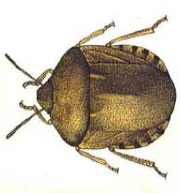 Süne
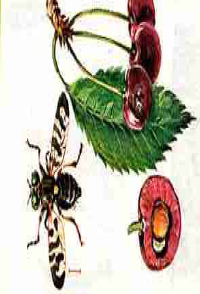 Rhagoletis cerasi
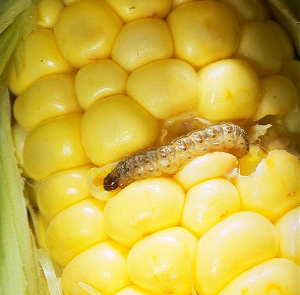 ■Yapılan araştırmalarda, Karadeniz’de erken ekilen mısırlarda Mısır kurdu 1.döl bulaşması %90 iken normal ekimde %35 olmakta, geç ekimde ise bulaşma olmamaktadır. 2. döl bulaşması ise geç ekimde erken ekimden daha çok olmaktadır. 
■ Geç ekilen fasulyelerde Baklagil tohum böcekleri (Bruchus spp. Col.:Bruchidae) zararı daha az olmaktadır.
■ Pamukta pembekurtla mücadelede erken ekim ve erken yetişen çeşitler tercih edilirse erken hasat olanağı vereceğinden sonbaharda tarlanın işlenmesine zaman ve imkan verir.
Mısır kurdu
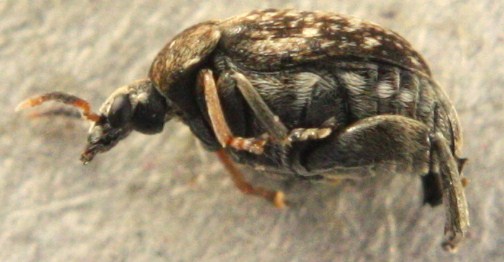 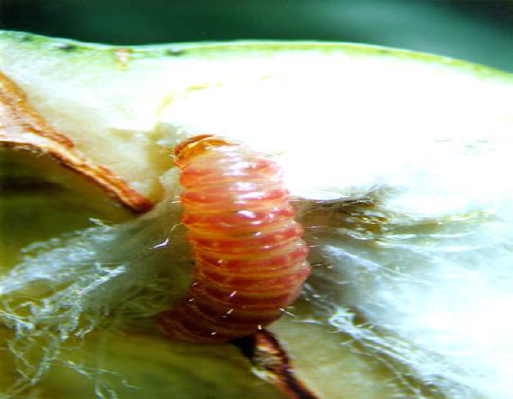 Pembe kurt
D.Hasat Zamanının Ayarlanması
Zararlının zararı başlamadan hasadın yapılması ile zararın önüne geçilebilir. 

 Ör:Buğday geç hasat edilirse buğday saparısı (Cephus sinctus)
 büyük zarar  verebilir. Erken hasat edilirse Süne zararı azaltılabilir.
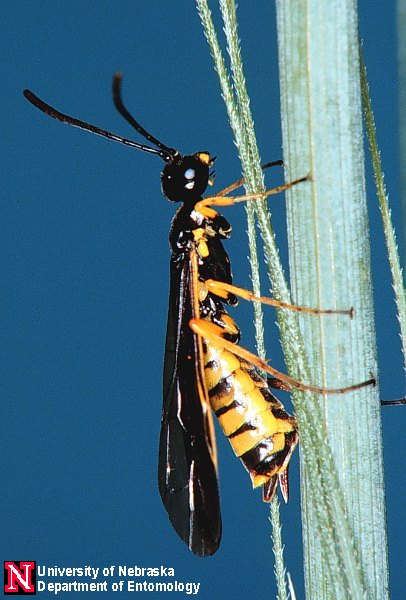 Cephus sinctus
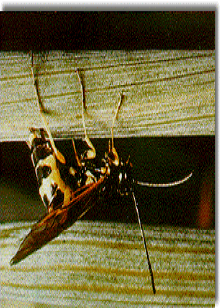 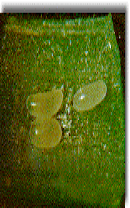 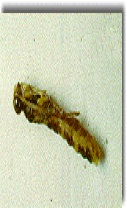 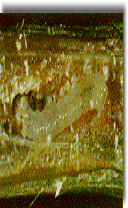 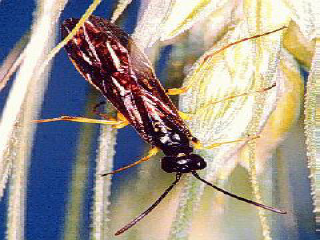 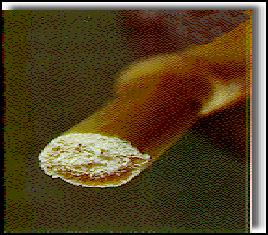 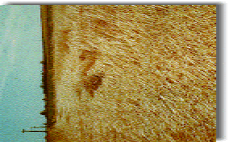 Eurygaster integriceps
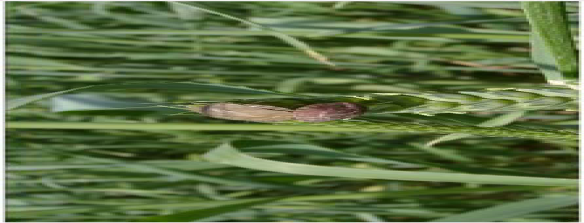 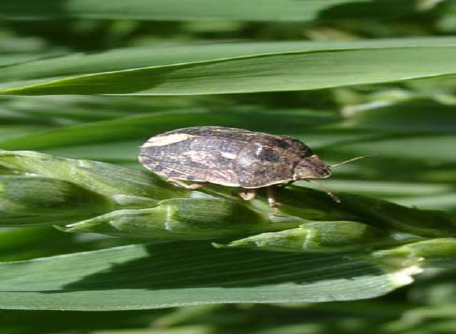 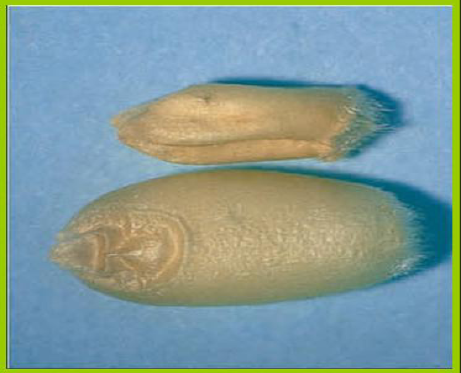 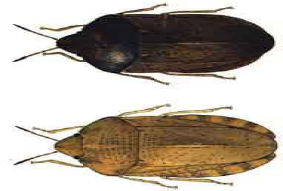 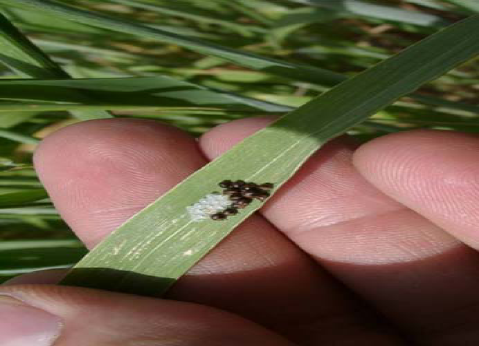 D.Hasat Zamanının Ayarlanması
Yonca erken biçilirse Hypera variabilis zararı azaltılabilir. 
 Pamuk erken ekilir ve erken hasat edilirse Pembekurt zararı azaltılabilir.
Hypera variabilis
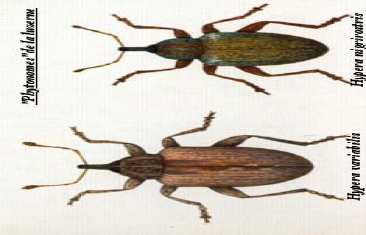 Pectinophora gossypiella
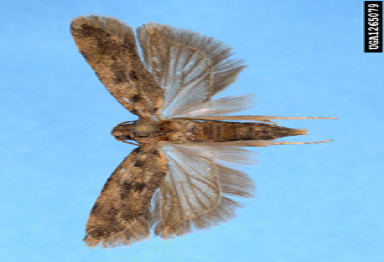 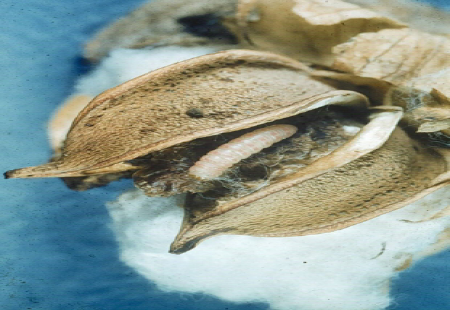 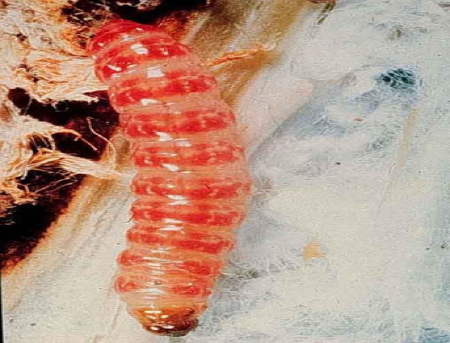 E.Münavebe
Bir bölgede aynı bitki üst üste yıllarca yetiştirilirse o bitkiye saldıran zararlı aşırı çoğalır ve fazla zarar verir.
 
 Kültür bitkileri belirli aralıklarla nöbetleşe yetiştirilirse özelleşmiş zararlılar aşırı çoğalmaz ve fazla zarar vermez.
E.Münavebe
Münavebe yani bitki nöbetleşmesi daha çok tek yıllık bitkilere uygulanır. 

 Oligofag zararlılarda familya düzeyinde yapılır.
E.Münavebe
Monofag zararlılarda cins ve tür düzeyinde yapılır.  

Polifag zararlılarda çoğu kez yeterli sonuç alınamaz.
E.Münavebe
Özellikle toprakaltı zararlılarına karşı uygulanır ve başarılı sonuçlar alınır. 
 Örneğin nematodlar, telkurtları, mayıs böcekleri gibi toprakaltı zararlılarına karşı önerilen önemli bir tarımsal savaş yöntemidir.
Nematodlar
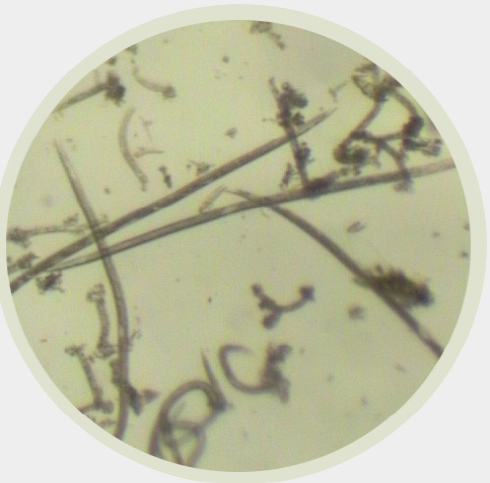 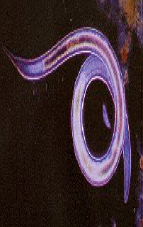 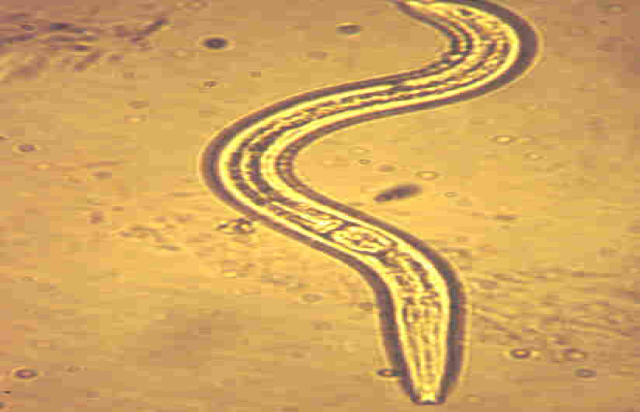 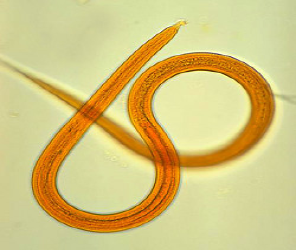 Tel kurtları
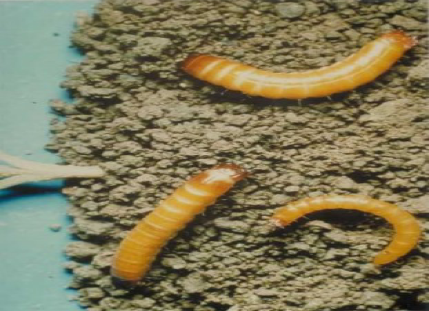 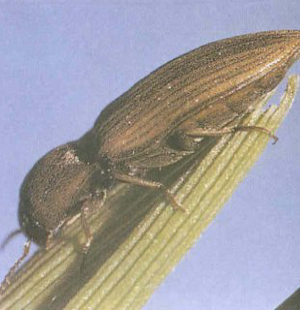 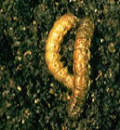 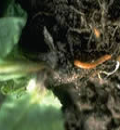 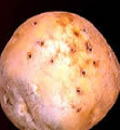 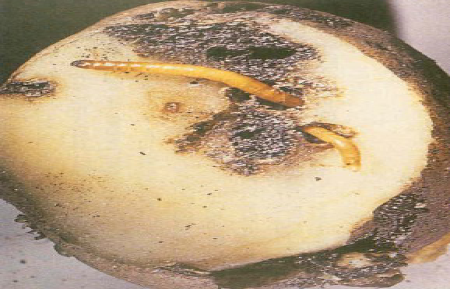 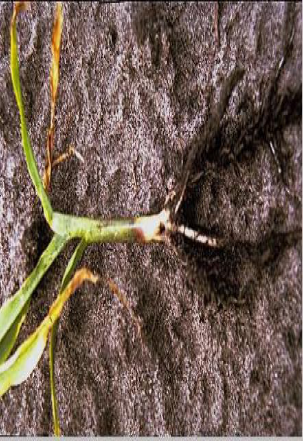 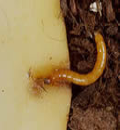 Mayıs böcekleri
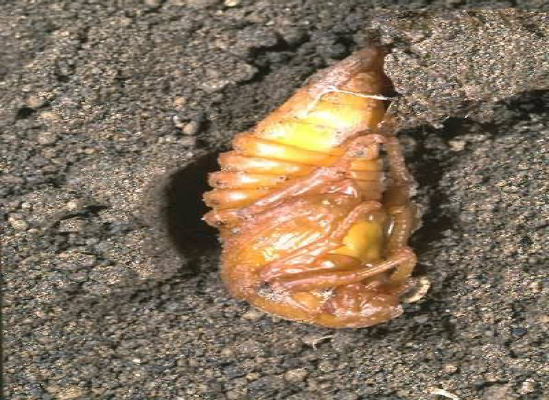 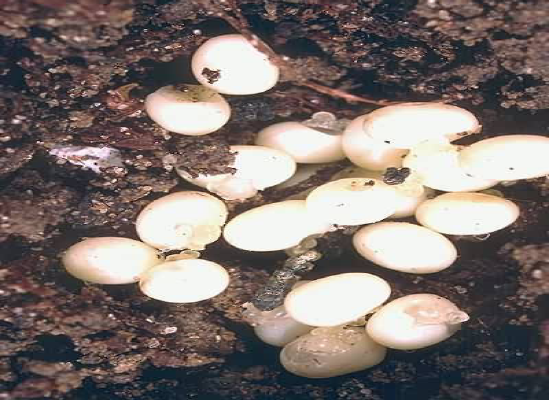 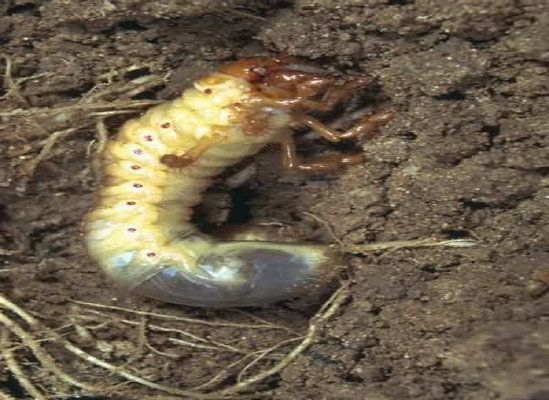 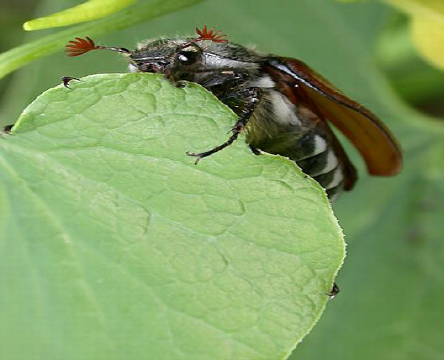 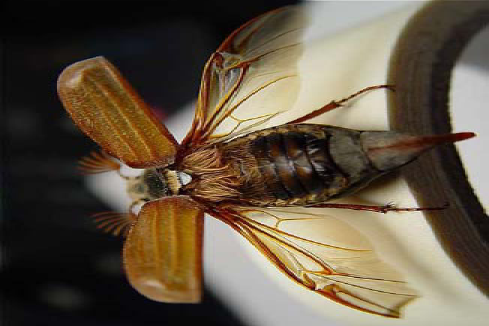 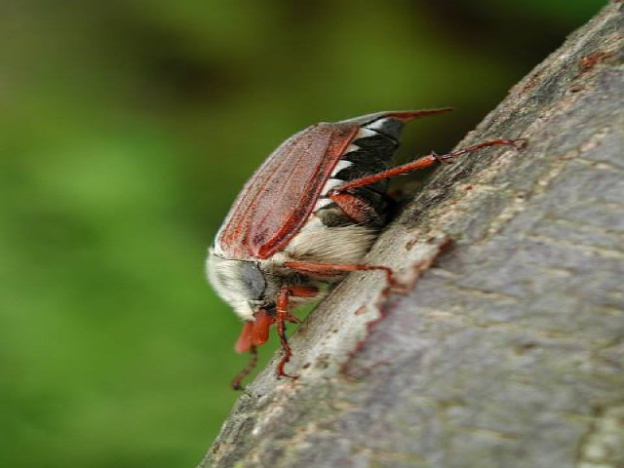 E.Münavebe
Periyot, zararlının biyolojisine ve ekolojisine göre değişir. 
 Bu periyot toprakta az hareketli olarak yaşayan zararlılarda uzun aralıklarla yapılır.  Periyot monofag zararlılarda daha kısa tutulabilir.
E.Münavebe
Örneğin nematodlar için 2-3 yıl hububat ekimi yani 2 - 3 yıllık bir periyot, buğday koşnili için 2 yıllık bir periyot önerilir .
F. Tuzak Bitkiler
Kültür bitkisinin arasına zararlıların çok sevdiği ve tercih ettiği bitkilerin ekilmesi veya dikilmesiyle zararlıların bu tuzak bitkiler üzerinde toplanması sağlanır ve ortadan kaldırılması kolaylaşır. 

 Özellikle biyolojik savaş etmeni organizmaların barınmasını ve varlıklarını sürdürmesini sağlar.
F. Tuzak Bitkiler
Örneğin pancar tarlalarında sıra aralarına yer yer hububat ekilirse telkurtları hububatta toplanır ve şekerpancarının göreceği zarar azalır.